Management by Competencies
Strategic frame
Previously on MbC
PV215 - 8
2
Development of managerial style
liberal
mngmnt
team mngmnt
company led by ideas
people
dynamics
stability
processes
results
effectiveness
usefulness
formal
mngmnt
directive
mngmnt
company led by people
me (manager)
PV215 - 7
3
Development of man. style
(C) J. Plamínek
[Speaker Notes: Good leadership of people and their resource management is on the borders of science, craft, and art. There is a plenty of factors affecting the right choice of managerial style. These factors may involve resources of led people, character of tasks to be done, qualities of managers,... The intuition and nature is usually the most effective tool. There is no optimal or universal managerial style.
However, experience shows us that successful  managers can be found on the right of this matrix. Why?]
Pyramid of Management
System is managed by ideas
synergistic
mngmnt
System is managed by people
open
mngmnt
System is managed by processes
System is “managed by person”
directive mngmnt
significant factors
critical factors
PV215 - 7
4
(C) J. Plamínek
Development of man. style
[Speaker Notes: nastaveni stabilniho vztahu mezi manazerem a skupinu, u systemu, ktery neni v rovnovaze vyzaduje direktivni rizeni zalozene na oboustranne duvere ve schopnosti.
nasteveni stabilnich podminek prostredi
open decision making to people, focus transfers from processes to people
to achieve harmony between goals and coprorate ideas and diversity of roles and human qualities. facilitiation
Synergistic management is not always about team management, it is about management adapted to the current situation in to extent that does not diminish achieving success.]
Agenda
System of Corporate Ideas
Strategic Frame
Strategic Continuum
PV215 - 8
5
System of Corporate Ideas
Strategic Frame
PV215 - 8
6
[Speaker Notes: Philosophical core of MbC is to continually approximate the corporate requirements and possibilities of people who work there. Therefore the System of Corporate Ideas (SCI) has to be a logical unit which starts by general thoughts and considerations, but ends by specific tasks to be performed by particular people.]
Context of Strategic Frame
Leaders
PV215 - 8
7
Strategy: Theory of vitality
crisis
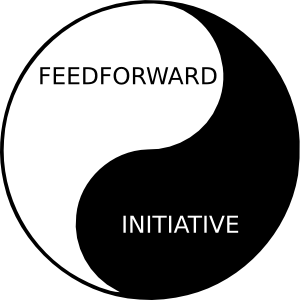 eqi.
activity
stability
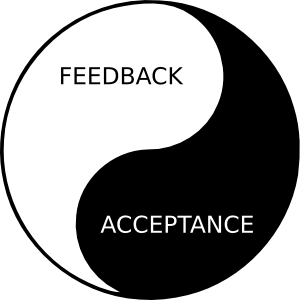 acceptation
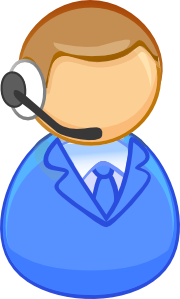 structures
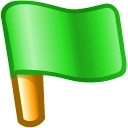 resources
processes
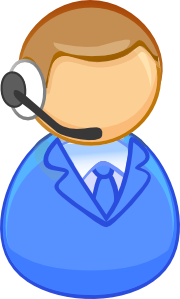 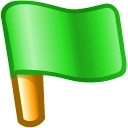 tasks
products
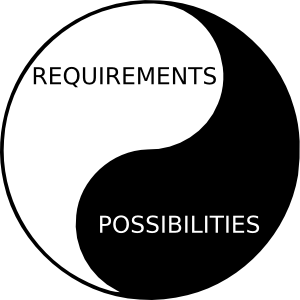 needs
subjects
PV215 - 13
8
(C) J. Plamínek
Purpose of Strategic Frame
PV215 - 8
9
Creation of Strategic Frame
“The future belongs to people who see possibilities before they become obvious.”
--Ted Levitt
PV215 - 8
10
The Elements of Strategic Frame
(C) J. Plamínek
PV215 - 8
11
Business Hypothesis
PV215 - 8
12
Vision
PV215 - 8
13
Vision Examples
PV215 - 8
14
Mission
PV215 - 8
15
Mission Examples
PV215 - 8
16
Values and Rules
PV215 - 8
17
Strategy
PV215 - 8
18
Vision and Strategy
A vision without a plan
is just a dream.
A plan without a vision
is just a drudgery.
But a vision with a plan can change the world.
PV215 - 8
19
Summary
System of Corporate Ideas
Strategic Frame
business hypothesis
vision
mission
values and rules
strategy
PV215 - 8
20